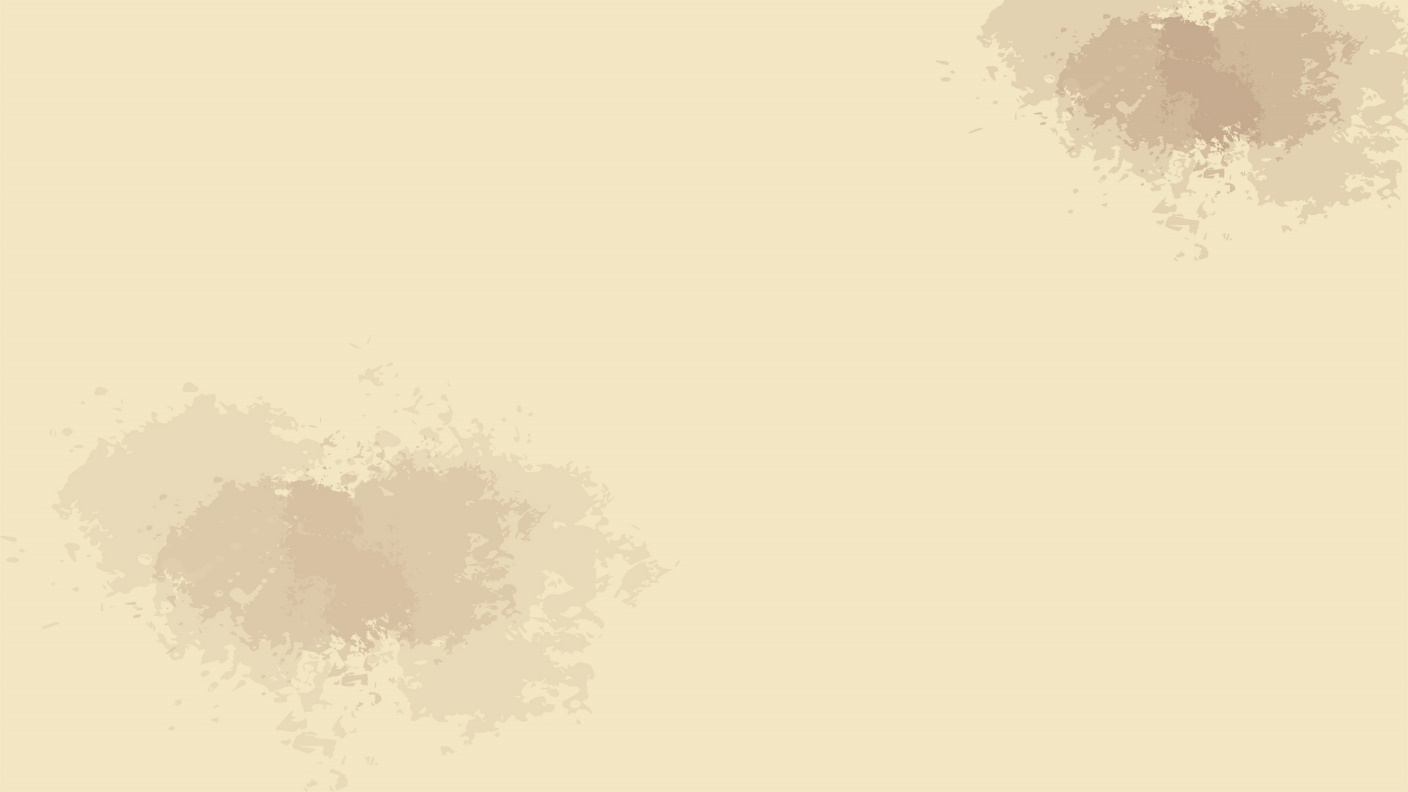 五月赞歌
  光荣劳动
201X五一 最美劳动者
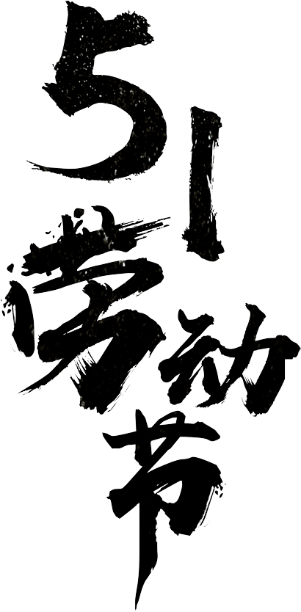 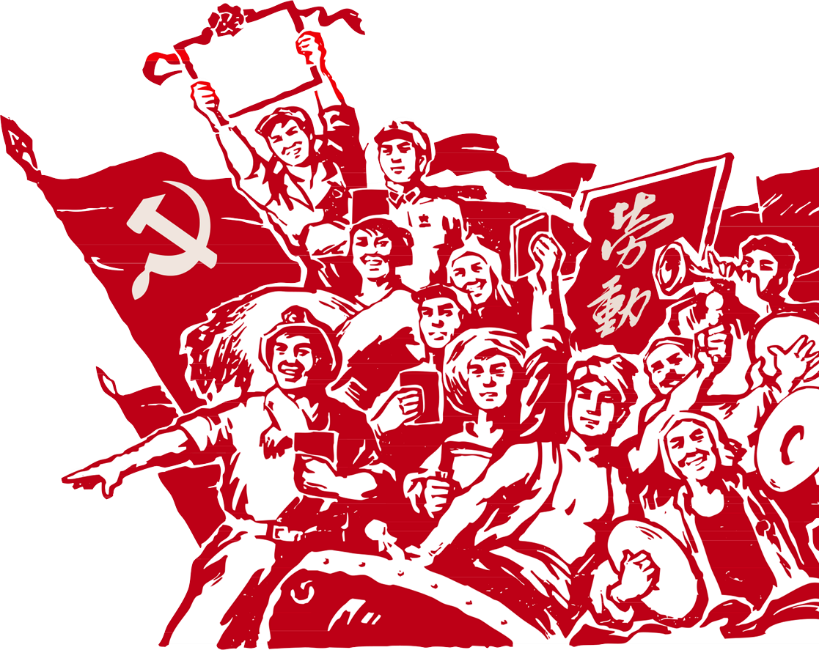 THE MOST BEAUTIFUL WORKER IN 201X
MAY DAY
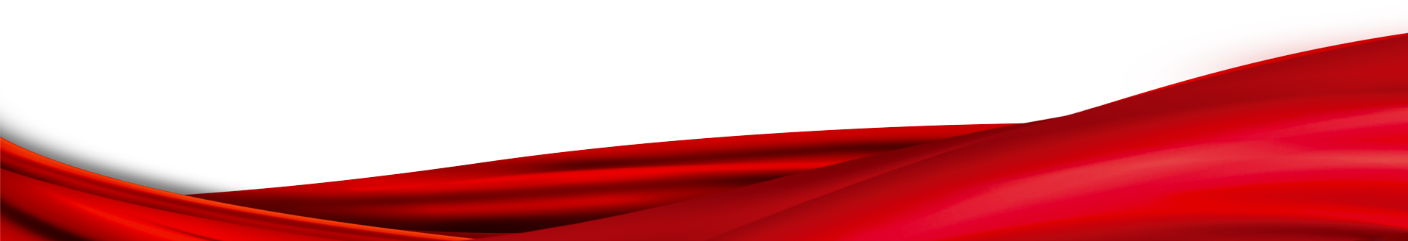 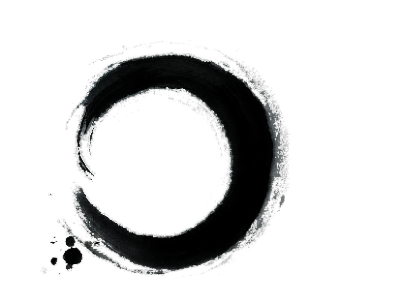 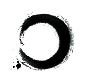 201X劳动模范
1
目录
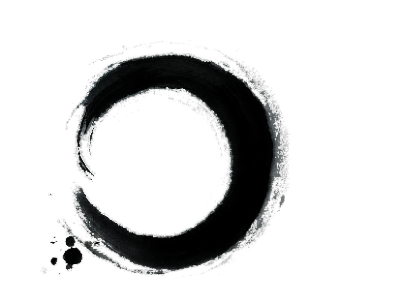 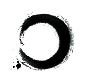 优秀事迹汇报
2
CONTENTS
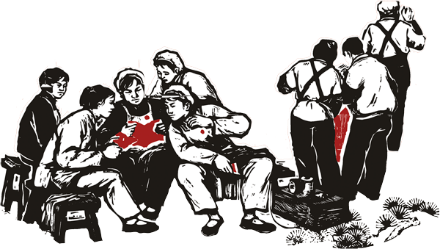 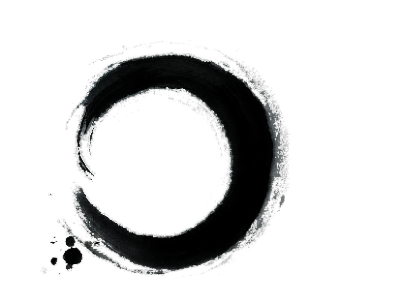 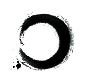 五一奖章获得者
3
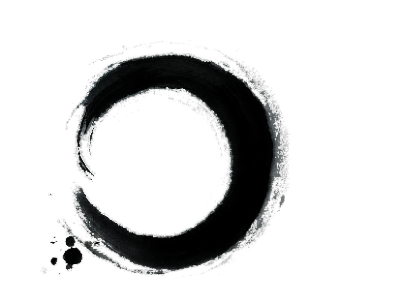 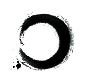 4
颁奖仪式
2018劳动模范
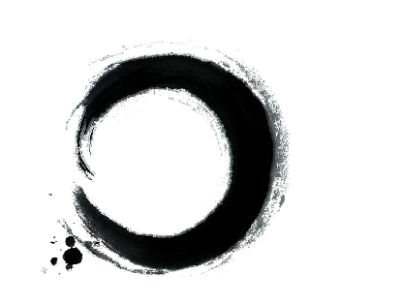 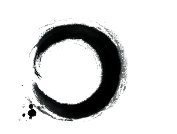 1
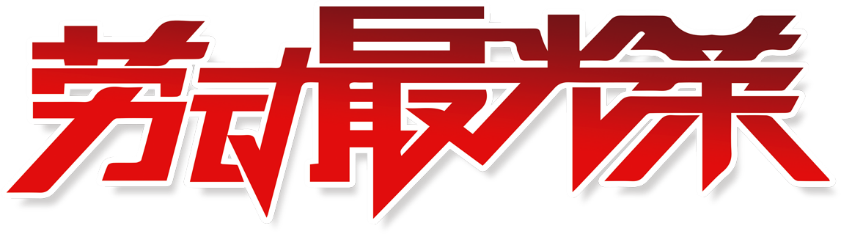 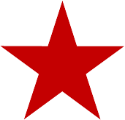 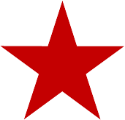 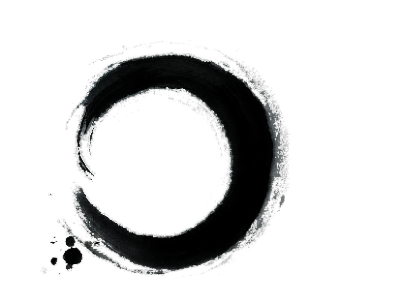 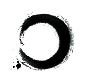 201X劳动模范
1
标题
标题文本
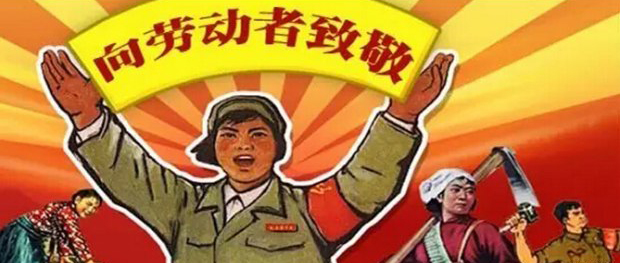 您的内容复制粘贴到这里，梦想稀饭设计出品，我是小河北，您的内容复制粘贴到这里，梦想稀饭设计出品，我是小河北在此框中选择粘贴，并选择只保留文字您的内容打在这里，或者通过复制您的文本后，在此框中选择粘贴，并选择只保留文字
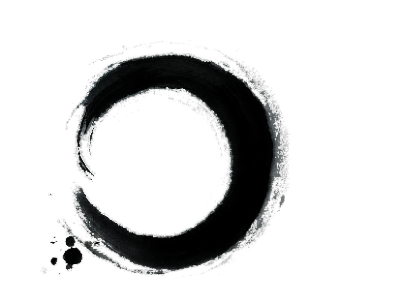 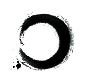 201X劳动模范
1
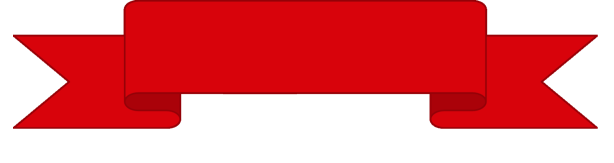 标题内容
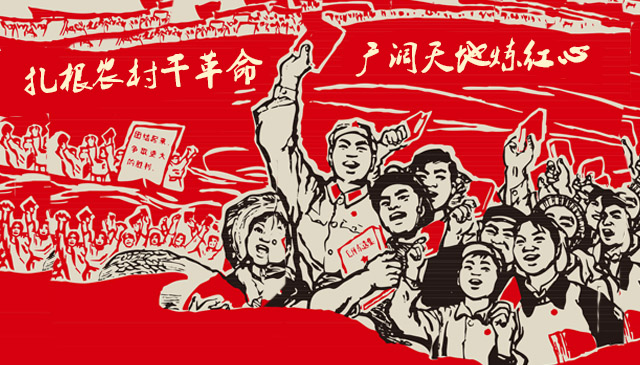 中国特色社会主义进入新时代是我国发展新的历史方位
您的内容复制粘贴到这里，梦想稀饭设计出品，我是小河北，您的内容复制粘贴到这里，梦想稀饭设计出品。
我是小河北在此框中选择粘贴，并选择只保留文字您的内容打在这里，或者通过复制您的文本后，在此框中选择粘贴，并选择只保留文字
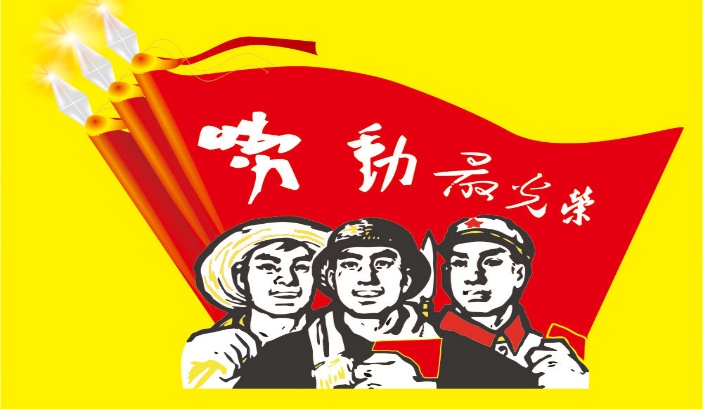 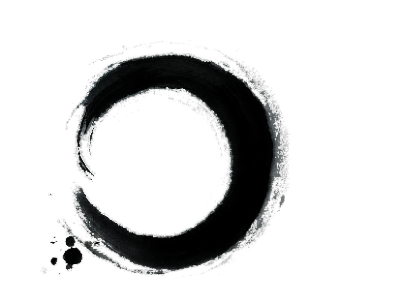 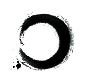 201X劳动模范
1
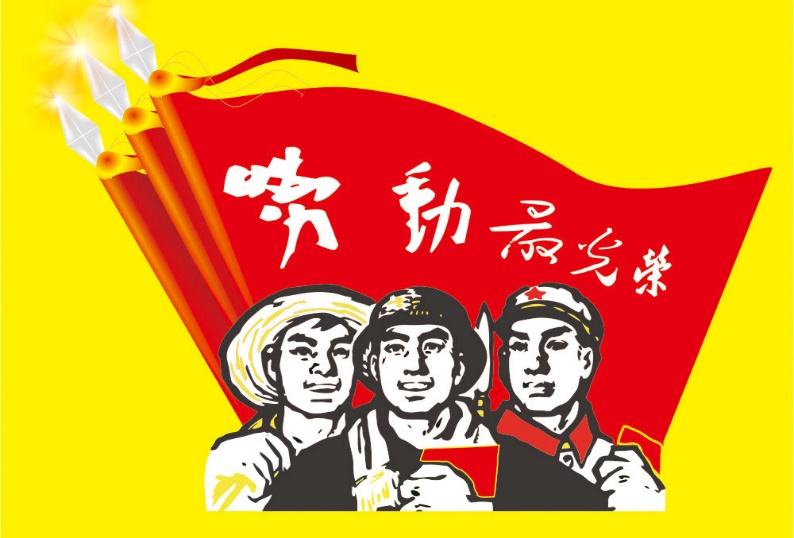 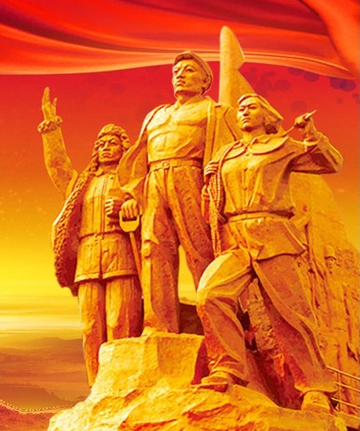 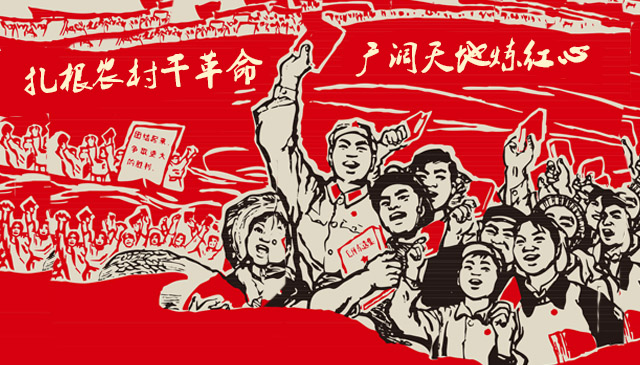 工作业绩上升              13.283
工作业绩上升              21.241
工作业绩上升              43.015
标题文本
您的内容打在这里，或者通过复制您的文本后，在此框中选择粘贴，并选择只保留文字您的内容打在这里，或者通过复制您的文本后，在此框中选择粘贴，并选择只保留文字您的内容打在这里，或者通过复制您的文本后，在此框中选择粘贴，并选择只保留文字
优秀事迹汇报
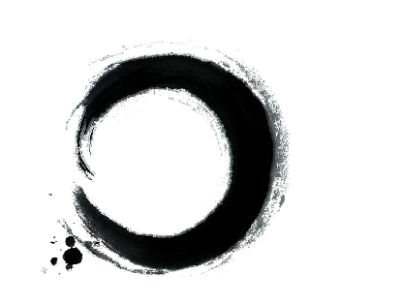 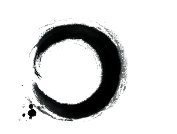 2
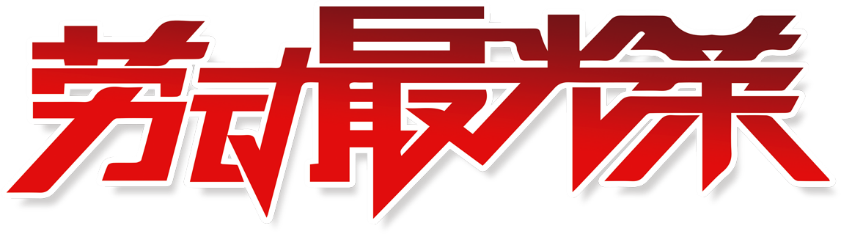 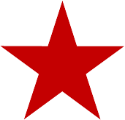 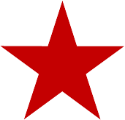 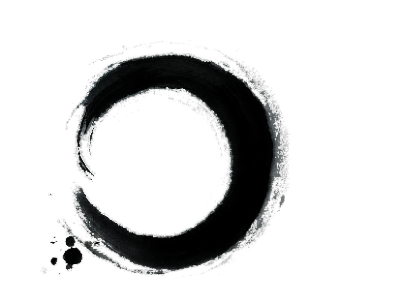 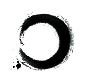 优秀事迹汇报
2
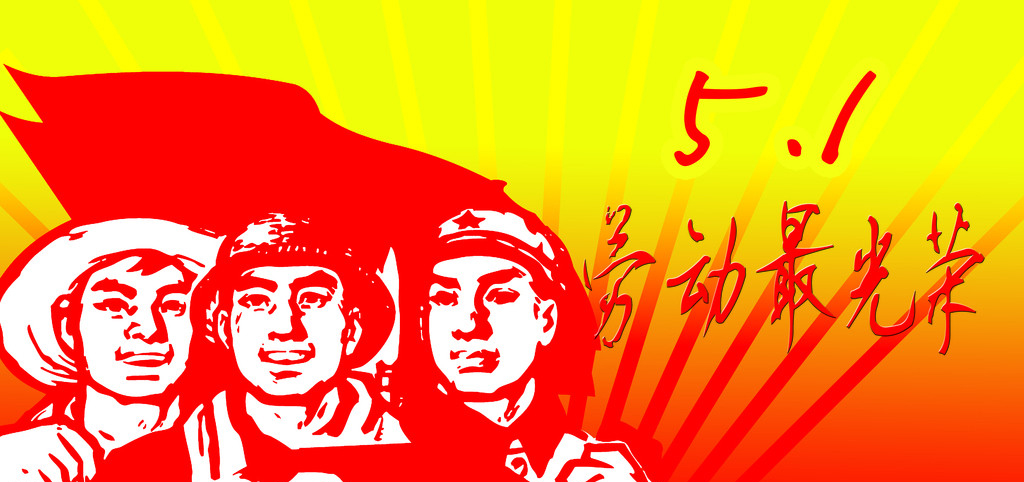 单击此处添加文本单击此处添加文本单击此处添加文本单击此处添加文本单击此处添加文本单击此处添加文本单击此处添加文本单击此处添加文本单击此处添加文本单击此处添加文本单击此处添加梦想稀饭设计出品
添加标题
添加标题
添加标题
201X/01/28
201X/01/28
201X/01/28
201X/01/28
201X/01/28
201X/01/28
添加标题
65%
35%
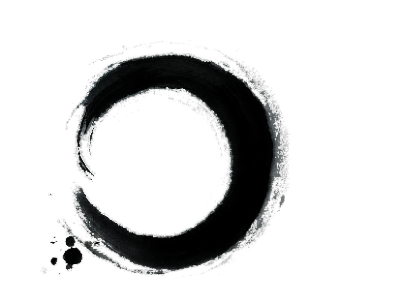 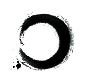 优秀事迹汇报
2
1
点击添加标题内容（权重50%）
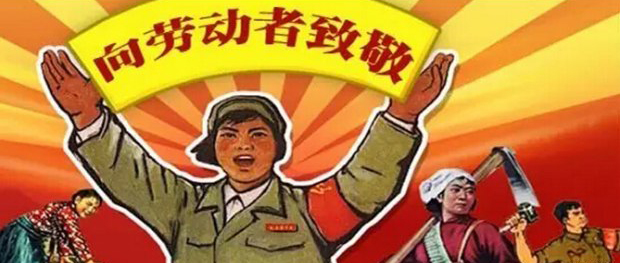 [ 标题内容 ]
是体现公司价值创造成果的最直接的效益指标。如投资资本回报率、息税前利润等。
2
点击添加标题内容（权重30%）
为实现公司价值增长的重要营运操作控制活动的效果。如行政管理费用、大客户投诉次数等。
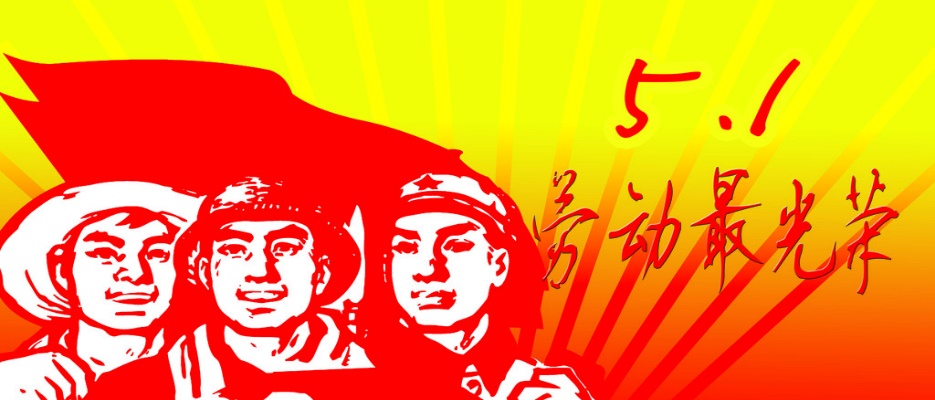 3
用来评估员工管理、激励与职业发展等保持公司长期稳定发展的能力。如员工人数控制、员工满意度等。
点击添加标题内容（权重20%）
五一奖章获得
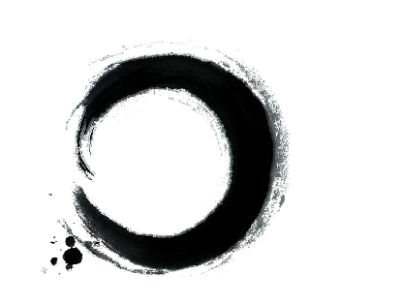 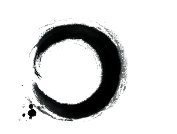 3
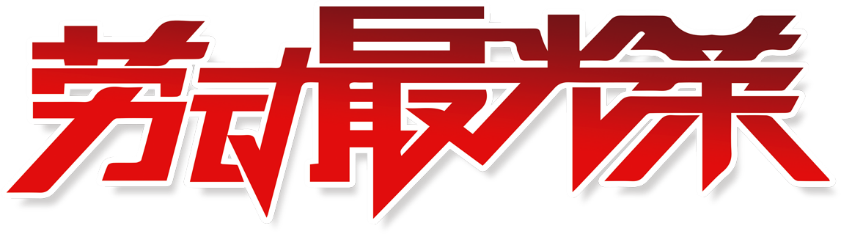 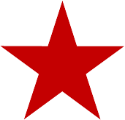 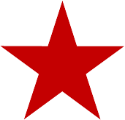 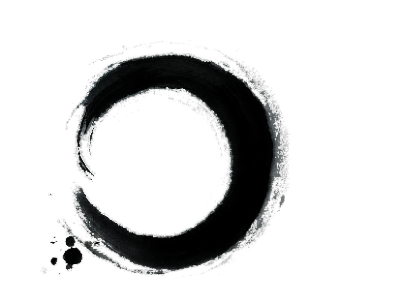 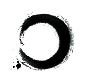 五一奖章获得者
3
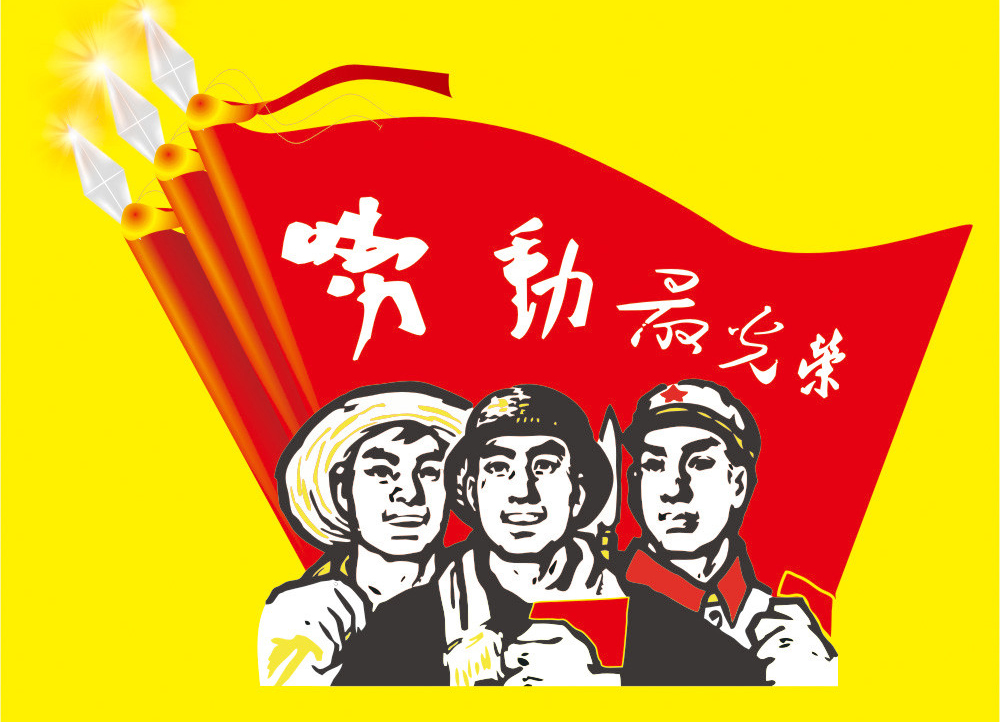 A
您的内容打在这里，或者通过复制您的文本后，在此框中选择粘贴，并选择只保留文字
B
您的内容打在这里，或者通过复制您的文本后，在此框中选择粘贴，并选择只保留文字
标题文本
C
您的内容打在这里，或者通过复制您的文本后，在此框中选择粘贴，并选择只保留文字
您的内容打在这里，或者通过复制您的文本后，在此框中选择粘贴，并选择只保留文字
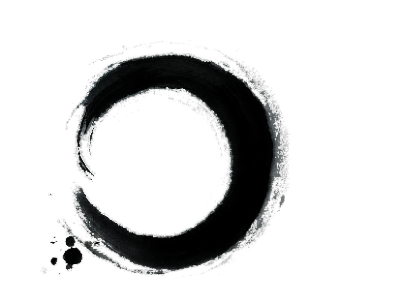 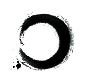 五一奖章获得者
3
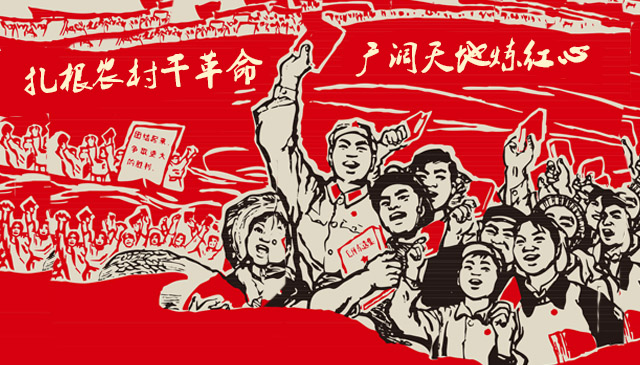 A
B
您的内容打在这里，或者通过复制您的文本后，在此框中选择粘贴，并选择只保留文字
您的内容打在这里，或者通过复制您的文本后，在此框中选择粘贴，并选择只保留文字
您的内容复制粘贴到这里，梦想稀饭设计出品，我是小河北或者通过复制您的文本后，在此框中选择粘贴，并选择只保留文字您的内容打在这里，或者通过复制您的文本后，在此框中选择粘贴，并选择只保留文字，您的内容复制粘贴到这里，梦想稀饭设计出品，我是小河北
标题
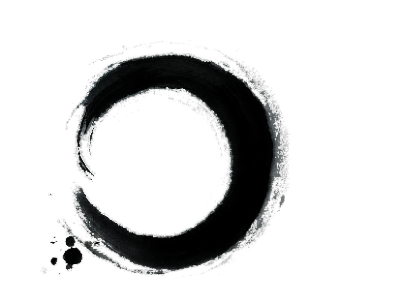 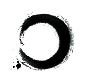 五一奖章获得者
3
45%
20%
A
B
C
D
80%
60%
您的内容复制粘贴到这里，梦想稀饭设计出品，我是小河北
您的内容复制粘贴到这里，梦想稀饭设计出品，我是小河北
您的内容复制粘贴到这里，梦想稀饭设计出品，我是小河北
您的内容复制粘贴到这里，梦想稀饭设计出品，我是小河北
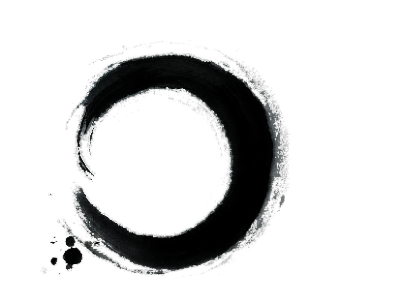 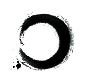 五一奖章获得者
3
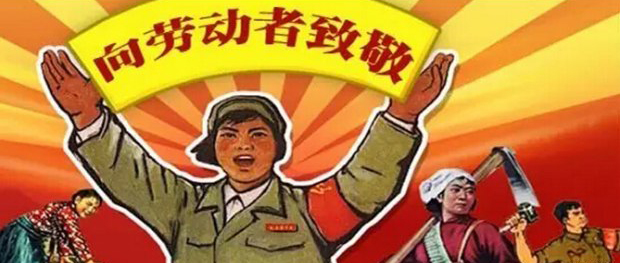 标题文本
您的内容复制粘贴到这里，梦想稀饭设计出品，我是小河北，您的内容复制粘贴到这里，梦想稀饭设计出品，我是小河北您的内容复制粘贴到这里，梦想稀饭设计出品，我是小河北
总结
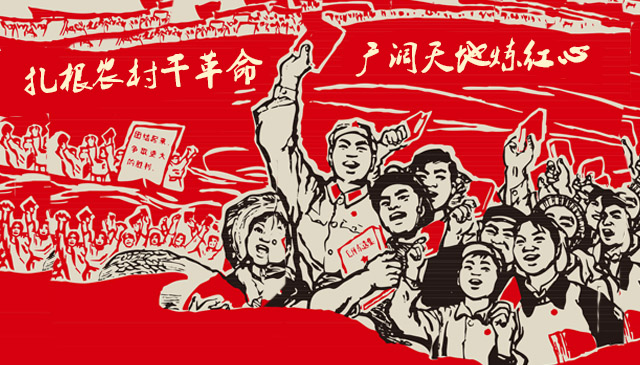 您的内容复制粘贴到这里，梦想稀饭设计出品，我是小河北，您的内容复制粘贴到这里，梦想稀饭设计出品，我是小河北您的内容复制粘贴到这里，梦想稀饭设计出品，我是小河北
颁奖仪式
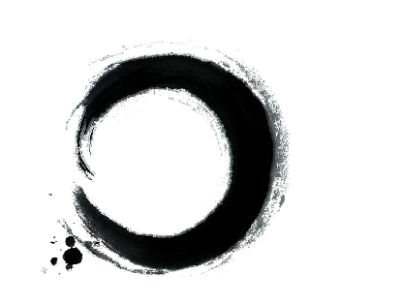 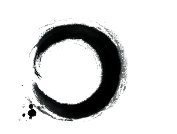 4
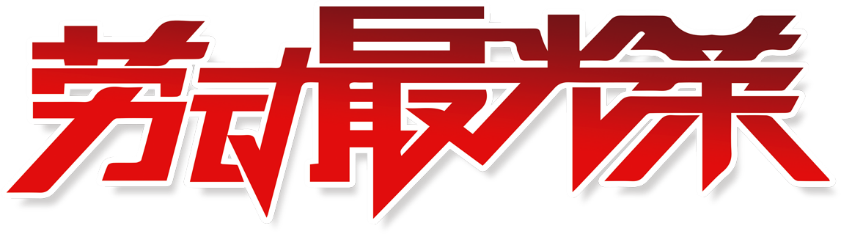 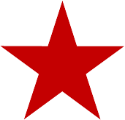 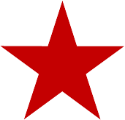 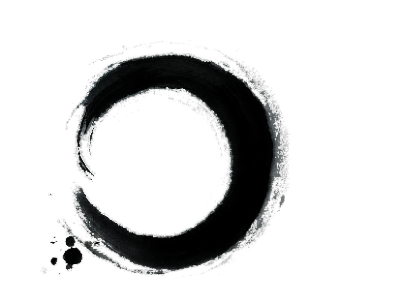 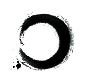 颁奖仪式
4
A
B
标题文本预设
您的内容复制粘贴到这里，梦想稀饭设计出品，我是小河北
您的内容复制粘贴到这里，梦想稀饭设计出品，我是小河北
您的内容复制粘贴到这里，梦想稀饭设计出品，我是小河北，您的内容复制粘贴到这里，梦想稀饭设计出品，我是小河北您的内容复制粘贴到这里，梦想稀饭设计出品，我是小河北
C
D
您的内容复制粘贴到这里，梦想稀饭设计出品，我是小河北
您的内容复制粘贴到这里，梦想稀饭设计出品，我是小河北
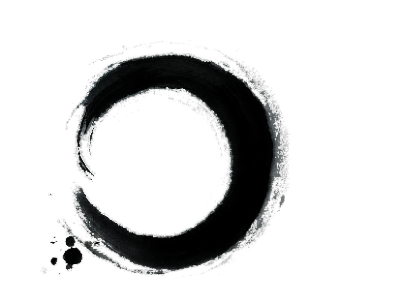 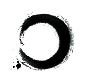 颁奖仪式
4
标题文本
A
您的内容打在这里，或者通过复制您的文本后，在此框中选择粘贴，并选择只保留文字
B
您的内容打在这里，或者通过复制您的文本后，在此框中选择粘贴，并选择只保留文字您的内容打在这里，或者通过复制您的文本后，在此框中选择粘贴，并选择只保留文字
您的内容打在这里，或者通过复制您的文本后，在此框中选择粘贴，并选择只保留文字
C
您的内容打在这里，或者通过复制您的文本后，在此框中选择粘贴，并选择只保留文字
汇报完毕
【谢谢大家】
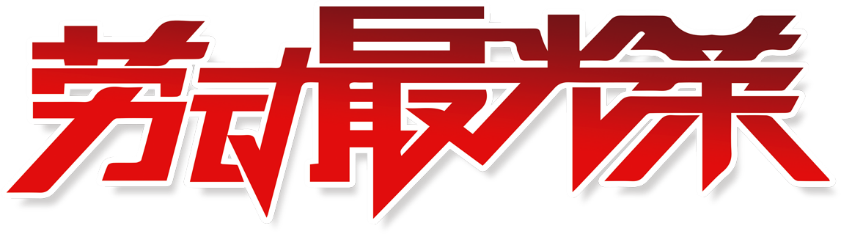 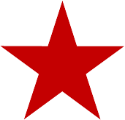 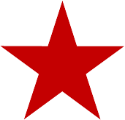 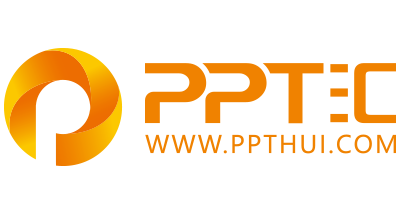 上万精品PPT模板全部免费下载
PPT汇    www.ppthui.com
PPT模板下载：www.ppthui.com/muban/            行业PPT模板：www.ppthui.com/hangye/
工作PPT模板：www.ppthui.com/gongzuo/         节日PPT模板：www.ppthui.com/jieri/
PPT背景图片： www.ppthui.com/beijing/            PPT课件模板：www.ppthui.com/kejian/
[Speaker Notes: 模板来自于 https://www.ppthui.com    【PPT汇】]